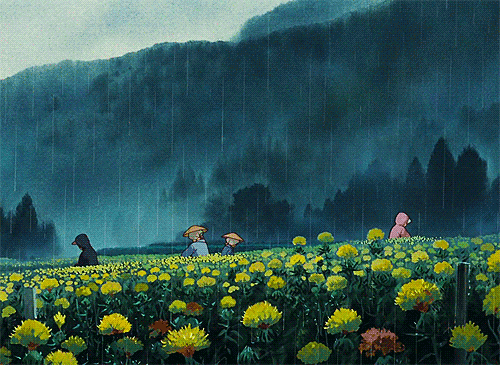 উচ্চ মাধ্যমিক আইসিটি ক্লাসে সকলকে স্বাগত
শিক্ষক পরিচিতি
সুস্‌মিতা রায়
প্রভাষক
তথ্য ও যোগাযোগ প্রযুক্তি 
চিরিরবন্দর সরকারি  কলেজ
চিরিরবন্দর, দিনাজপুর।
susmita_cdc@yahoo.com
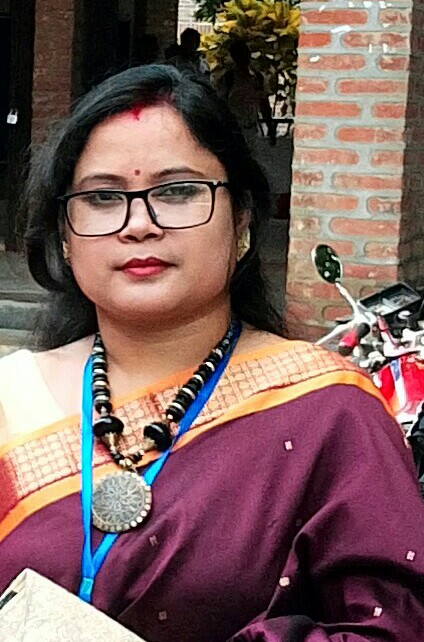 পাঠ পরিচিতি 
শ্রেনীঃ একাদশ-দ্বাদশ
বিষয়ঃ তথ্য ও যোগাযোগ প্রযুক্তি
অধ্যায়ঃ তৃতীয়
সময়ঃ ৫০ মিনিট
চিত্রগুলো দেখ
চিত্রগুলো দেখ
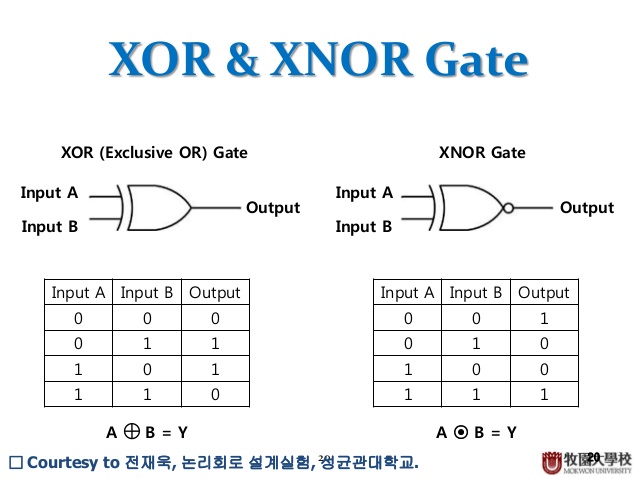 আজকের পাঠ
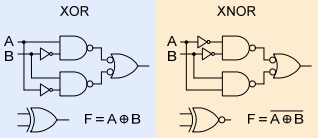 বিশেষ গেইট (XOR ও XNOR)
শিখনফল
এই পাঠ শেষে শিক্ষার্থীরা -
* বিশেষ গেইট ব্যাখ্যা করতে পারবে। 
* XOR গেইট ব্যাখ্যা করতে পারবে।
* মৌলিক গেইটের সাহায্যে XOR গেইটের লজিক চিত্র  ব্যাখ্যা করতে পারবে।
* XNOR গেইট ব্যাখ্যা করতে পারবে। 
* মৌলিক গেইটের সাহায্যে XNOR গেইটের লজিক চিত্র  ব্যাখ্যা করতে পারবে।
বিশেষ গেইট
XOR গেইট ও XNOR গেইটকে বিশেষ গেইট বলা হয়।
বিশেষ গেইট
XNOR গেইট
XOR গেইট
XOR গেইট
Exclusive-OR গেইটকে সংক্ষেপে XOR গেইট বলা হয়। এটি একটি বহুল ব্যবহৃত লজিক গেইট।
A
B
XOR গেইটের প্রতীক
XOR গেইটে বিজোড় সংখ্যক ইনপুট 1 হলে আউটপুট 1 হয়। 
অর্থাৎ ইনপুট দুটি যদি অসমান হয় তবে আউটপুট 1 হবে।
শুধু মৌলিক গেইটের সাহায্যে XOR গেইটের লজিক চিত্র
A
B
XNOR গেইট
XNOR গেইটের পূর্ণ অর্থ হচ্ছে Exclusive NOR গেইট। 
XOR গেইটের আউটপুটের সাথে NOT গেইট যুক্ত করলে XNOR গেইট পাওয়া যায়। 
অর্থাৎ XOR গেইটের আউটপুটের সাথে NOT গেইট যুক্ত করে XNOR গেইট তৈরি করা হয়।
A
B
A
B
XNOR গেইটের প্রতীক
XNOR গেইটে বিজোড় সংখ্যক ইনপুট 1 হলে আউটপুট 0 হয়। 
অর্থাৎ ইনপুট দুটি যদি অসমান হয় তবে আউটপুট 0 হবে।
শুধু মৌলিক গেইটের সাহায্যে XNOR গেইটের লজিক চিত্র
A
B
একক কাজ
১। বিশেষ গেইট কী? 
২। XOR গেইটের প্রতীক অংকন কর। 
৩। XNOR গেইটের প্রতীক অংকন কর।
দলগত কাজ
১। তিনটি ইনপুটের ক্ষেত্রে XOR গেইট ব্যাখ্যা কর।
২। তিনটি ইনপুটের ক্ষেত্রে XNOR গেইট ব্যাখ্যা কর।
মূল্যায়ন
১। XOR গেইটের আউটপুট 1 হবে যখন-
ক. A=1, B=1, C=0
খ. A=1, B=1, C=1
গ. A=1, B=0, C=1
ঘ. A=0, B=1, C=1
বাড়ির কাজ
১। মৌলিক গেইটের সাহায্যে XOR গেইটের লজিক চিত্র ব্যাখ্যা কর।
২। মৌলিক গেইটের সাহায্যে XNOR গেইটের লজিক চিত্র ব্যাখ্যা কর।
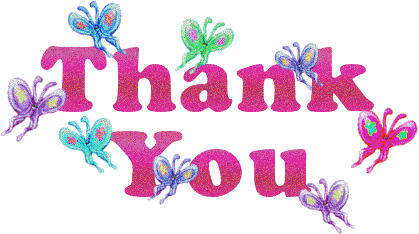